Tutkimus- ja kehittämistoiminnan menot maakunnittain 2022
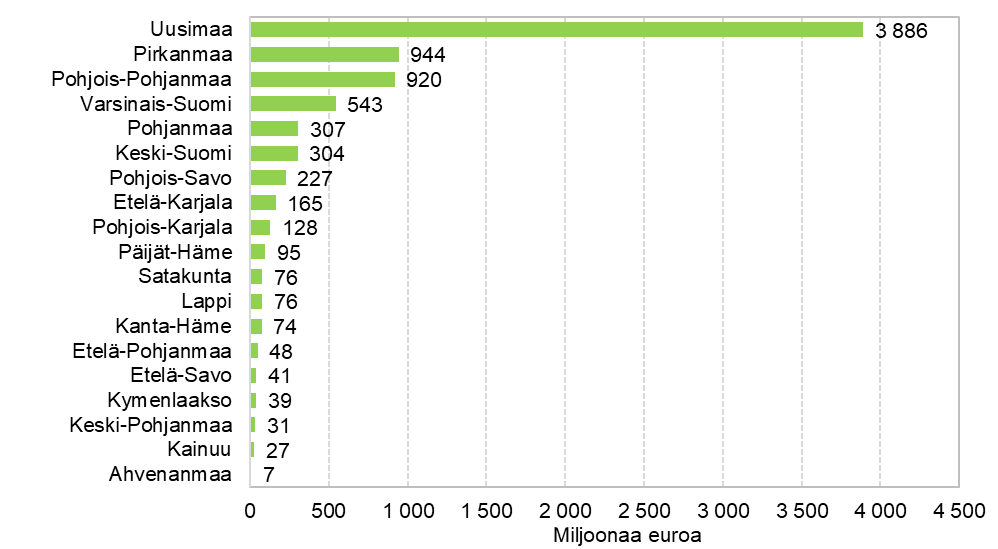 1
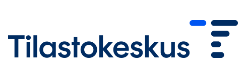 2.11.2023